Reverse Gamification
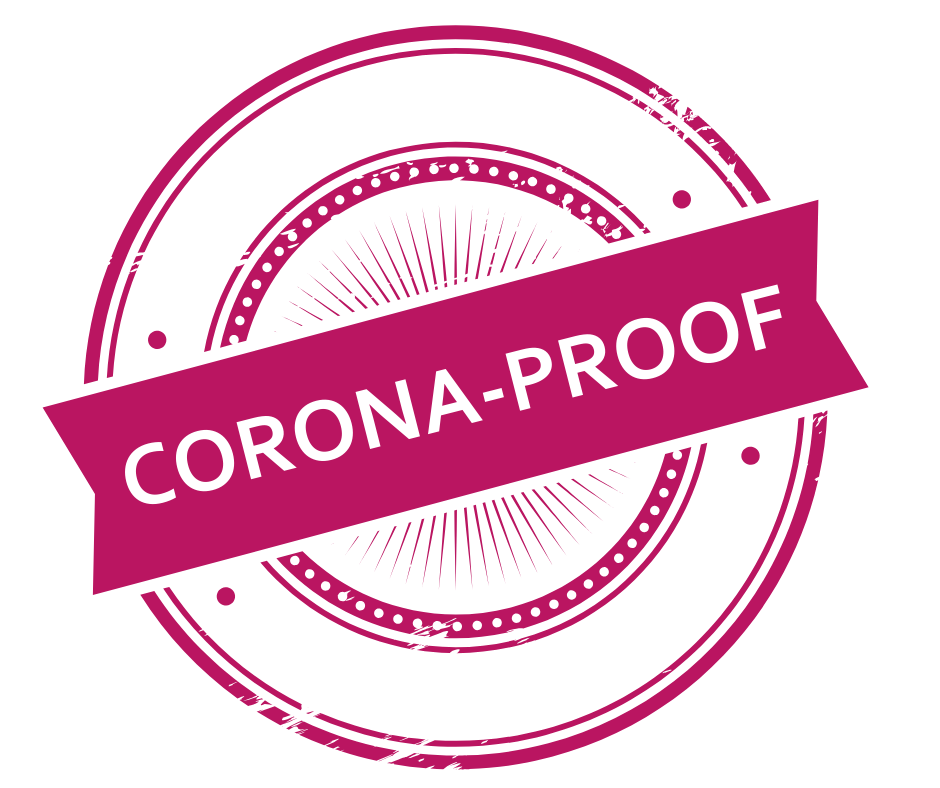 Les jeux sont faites
Gamification
Learn while you play
Lessons become more ‘sticky’ when you actually ‘feel’ the impact.
Classical gamification
Adding GAME like elements, like scoring, competition to enhance motivation and buy-inn of participants
Originally based game theory in the economical/commercial sector
Distributing collectables.

Nowadays also used for:
Teaching and educating people by gameplay elements

Example:
Any kind of ‘professional competition’
Serious play
Penny game
Coronaproofing the games
1.5 meters distancing
Enabling Online game play
No touching game elements
Why reverse gamification?
Types of games
strategic
Team 3
chess
Werewolves
flashpoint
set
yatzee
Snakes and ladders
luck
collaborative
competitive
Ways of doing reverse gamification
Take a game ‘as is’

Bend and tweak the rules of an existing game

Use elements of an existing game.

Use hardware of an existing game.
Set/Keep talking
Learning cycle
Play
Observe
Retrospect/draw lessons (and see how this fits in in your daily life!)
Play again
Principles to teach
Communication
Collaboration
Trust
Critical thinking
General teambuilding

Hardest part is finding the right metaphore
Examples of Reverse gamification
SET
Keep talking and nobody explodes
Space team
Flashpoint
Pandemic
Black stories
Dixit
Codenames
?? Any more ??
Onlining the games
Some games are ‘already online’ (Space team)
Some games are Semi online (Keep talkin’ and nobody explodes)
Some games are easy to make online ( team 3, SET)
Some games are almost not to make online (hide and seek, twister)
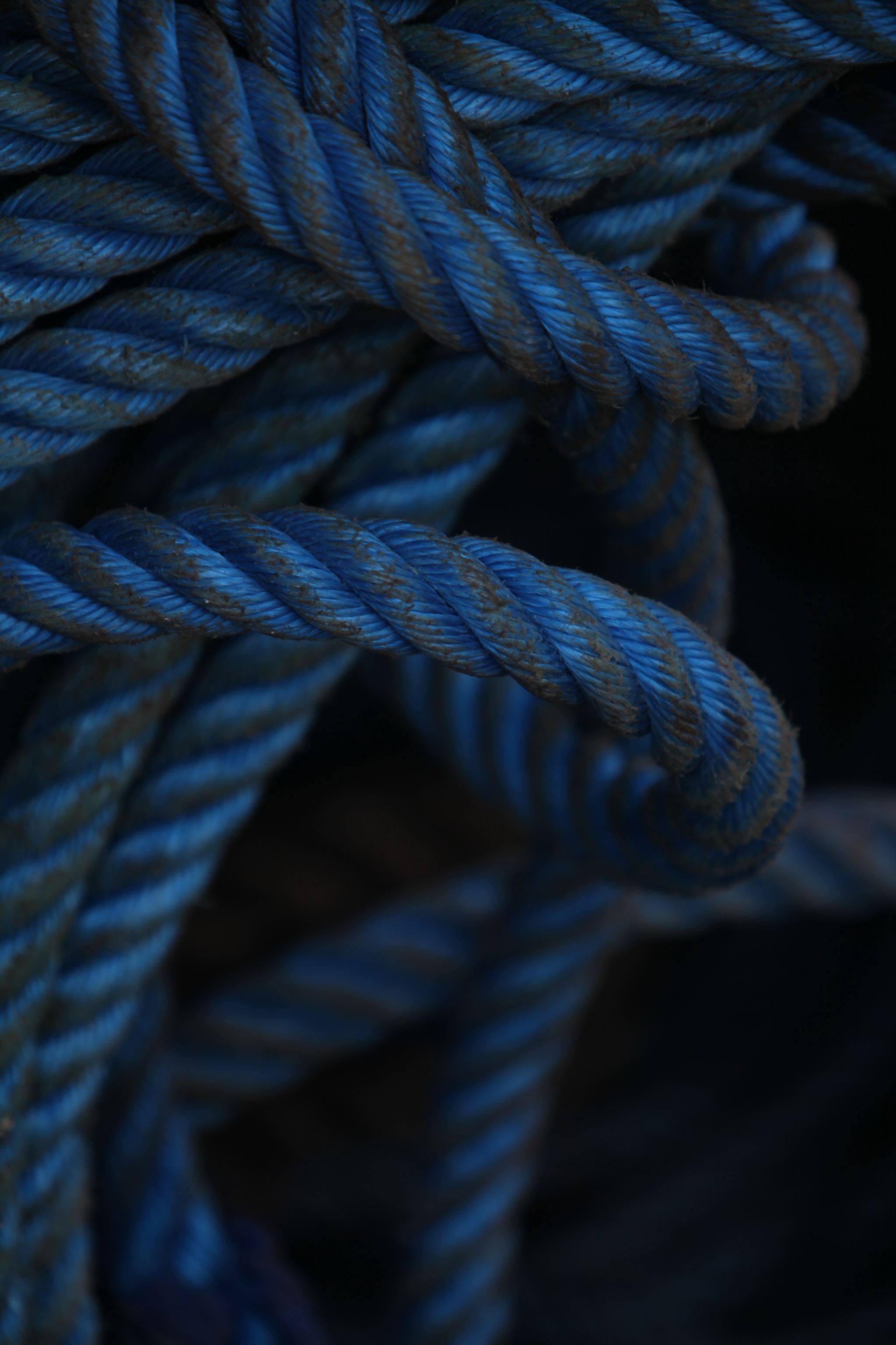 SET
Agile games night.